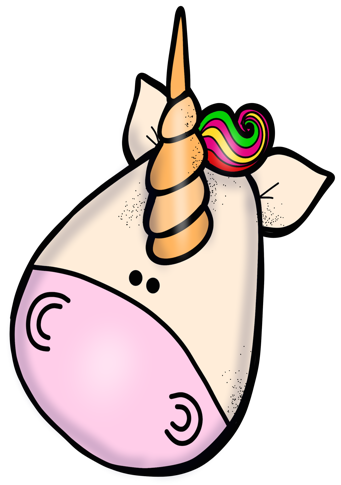 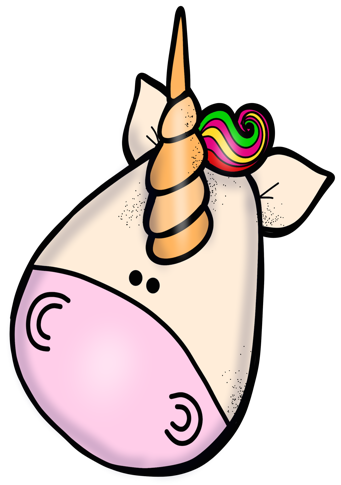 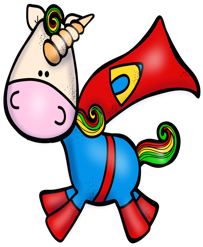 HORARIO
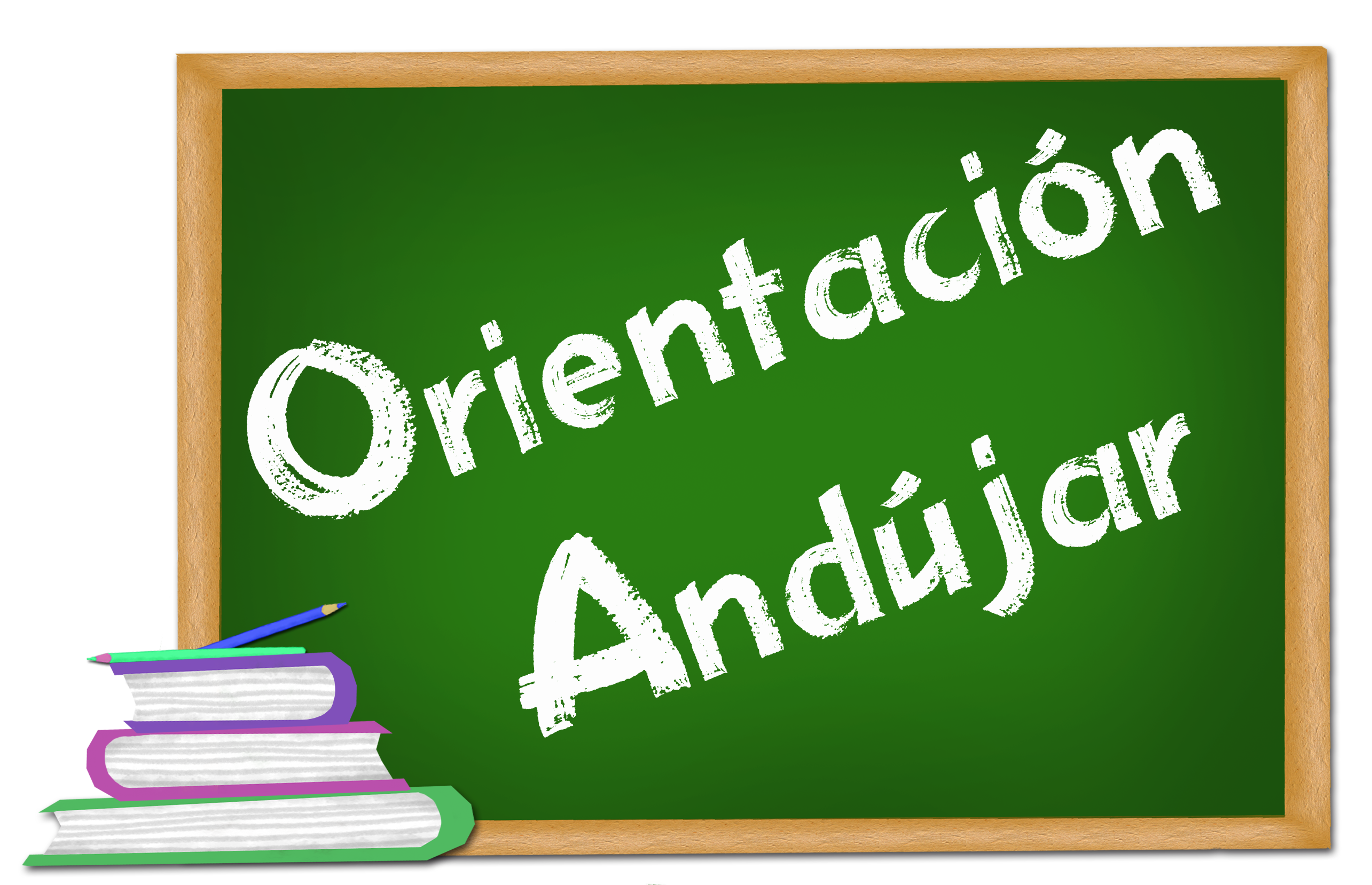 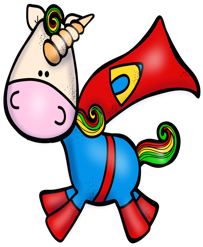 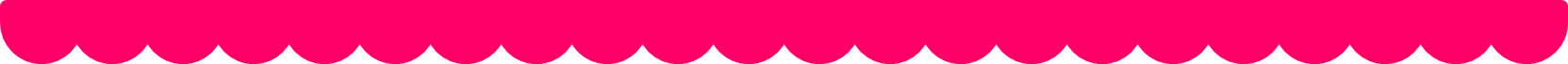 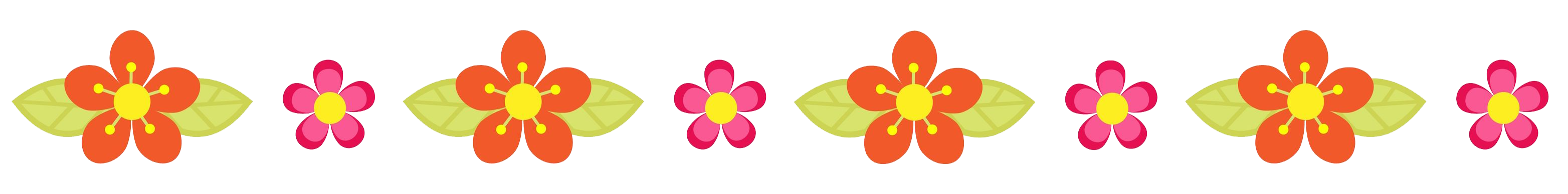 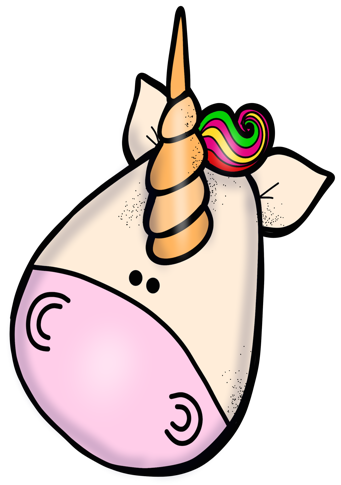 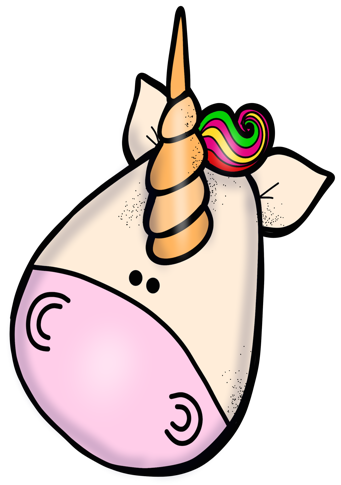 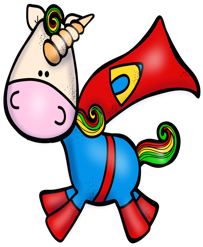 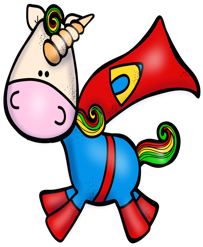 HORARIO
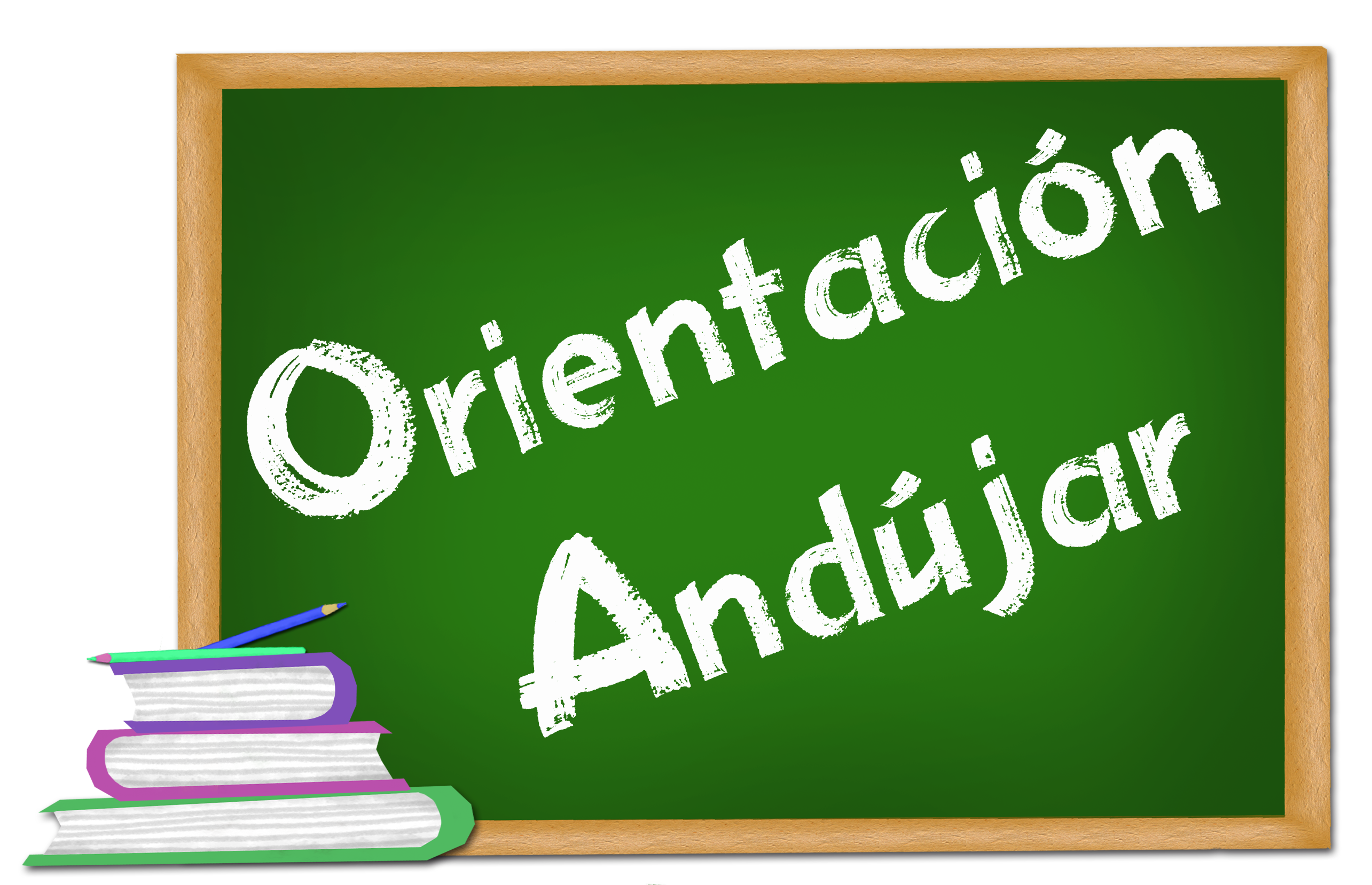 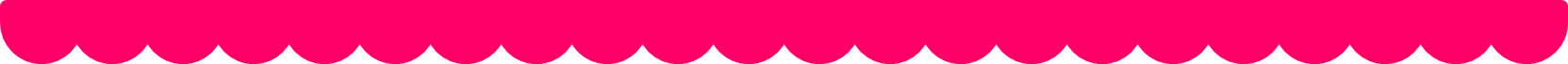 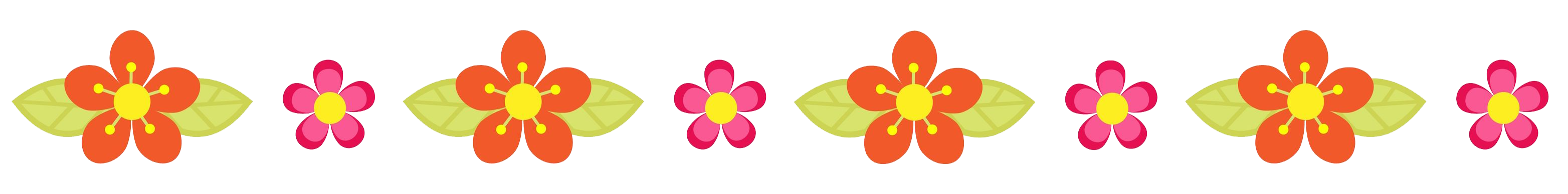 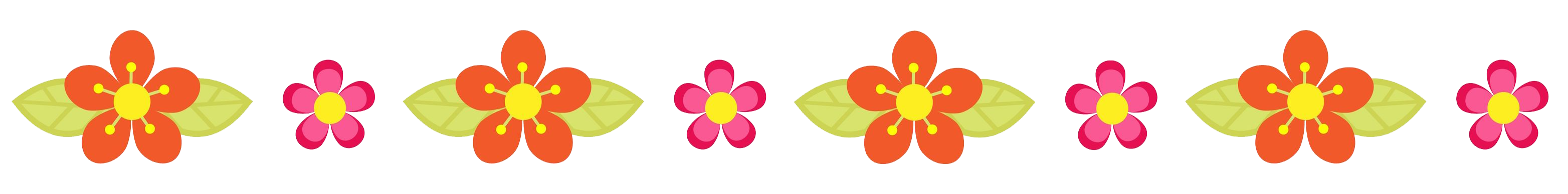 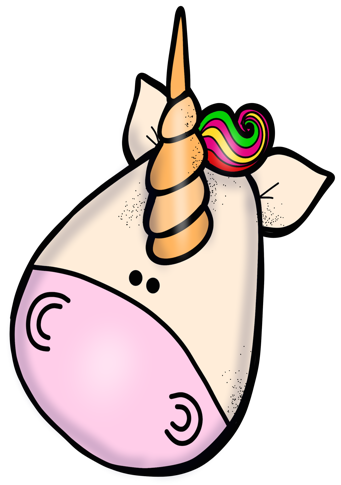 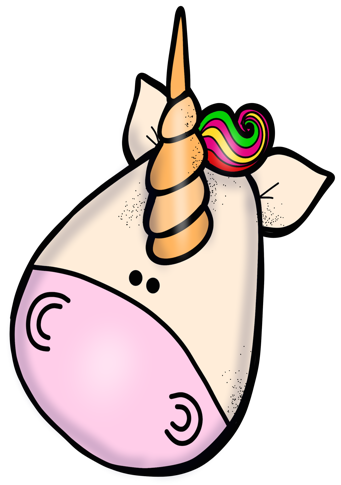 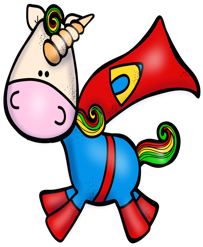 HORARIO
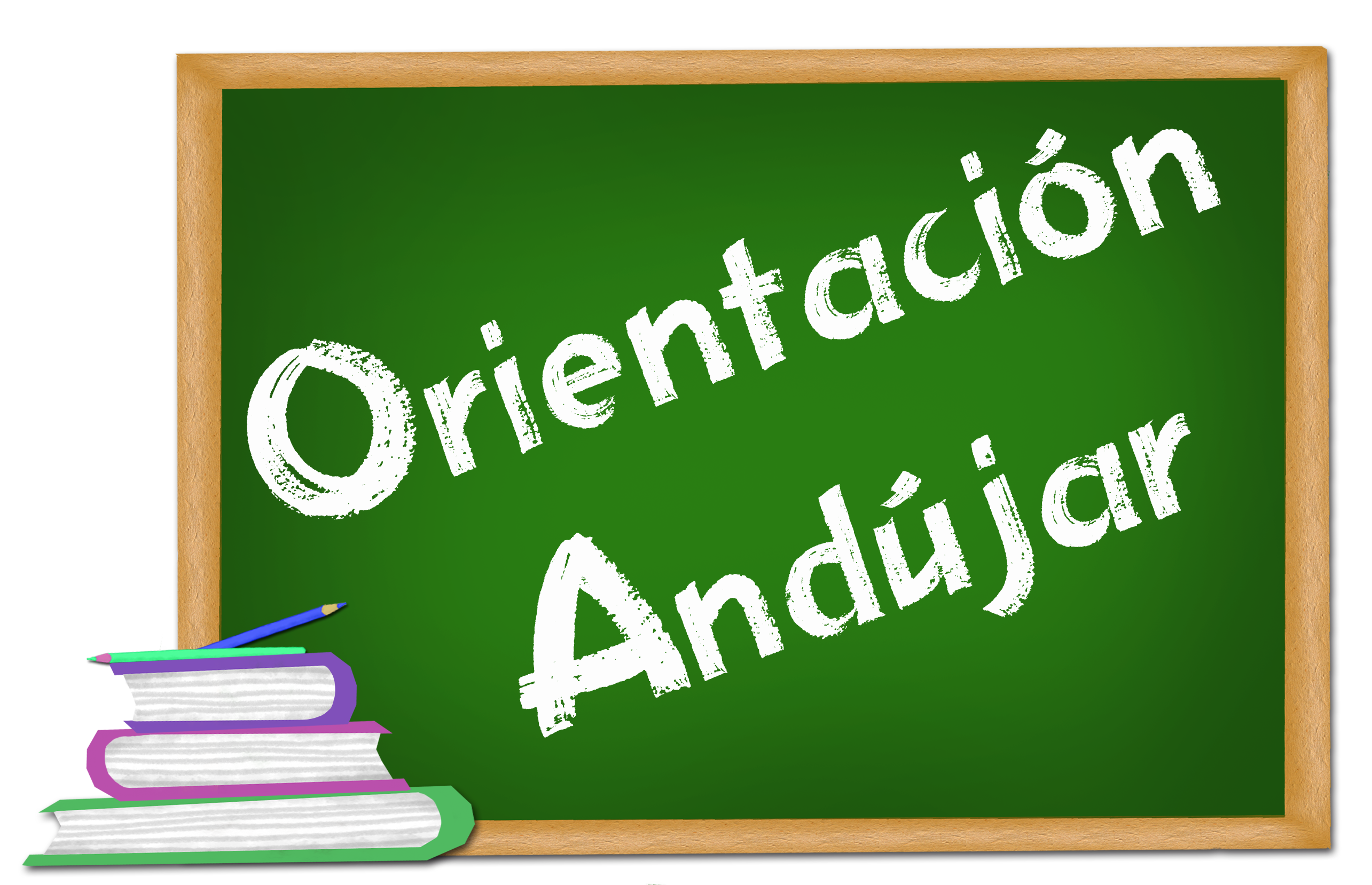 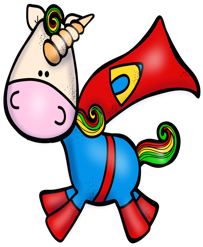 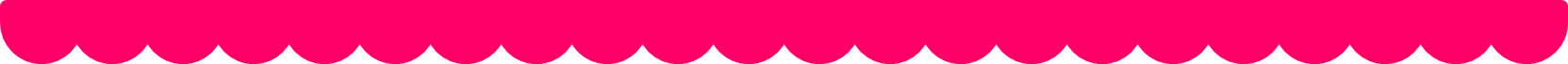 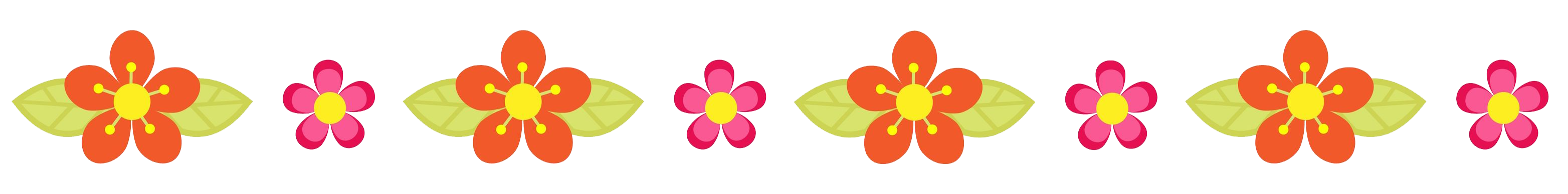 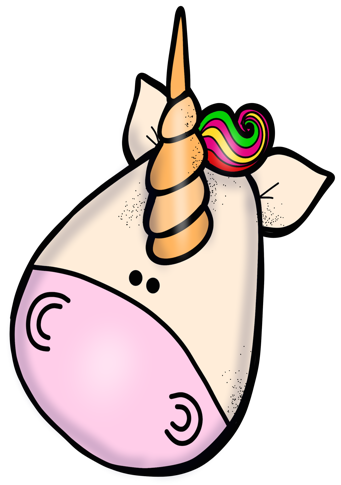 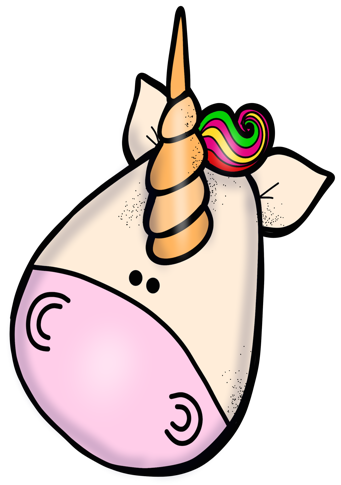 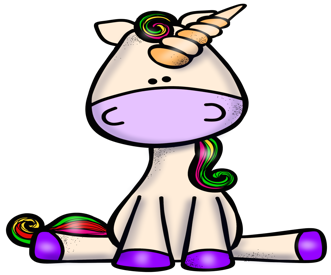 HORARIO
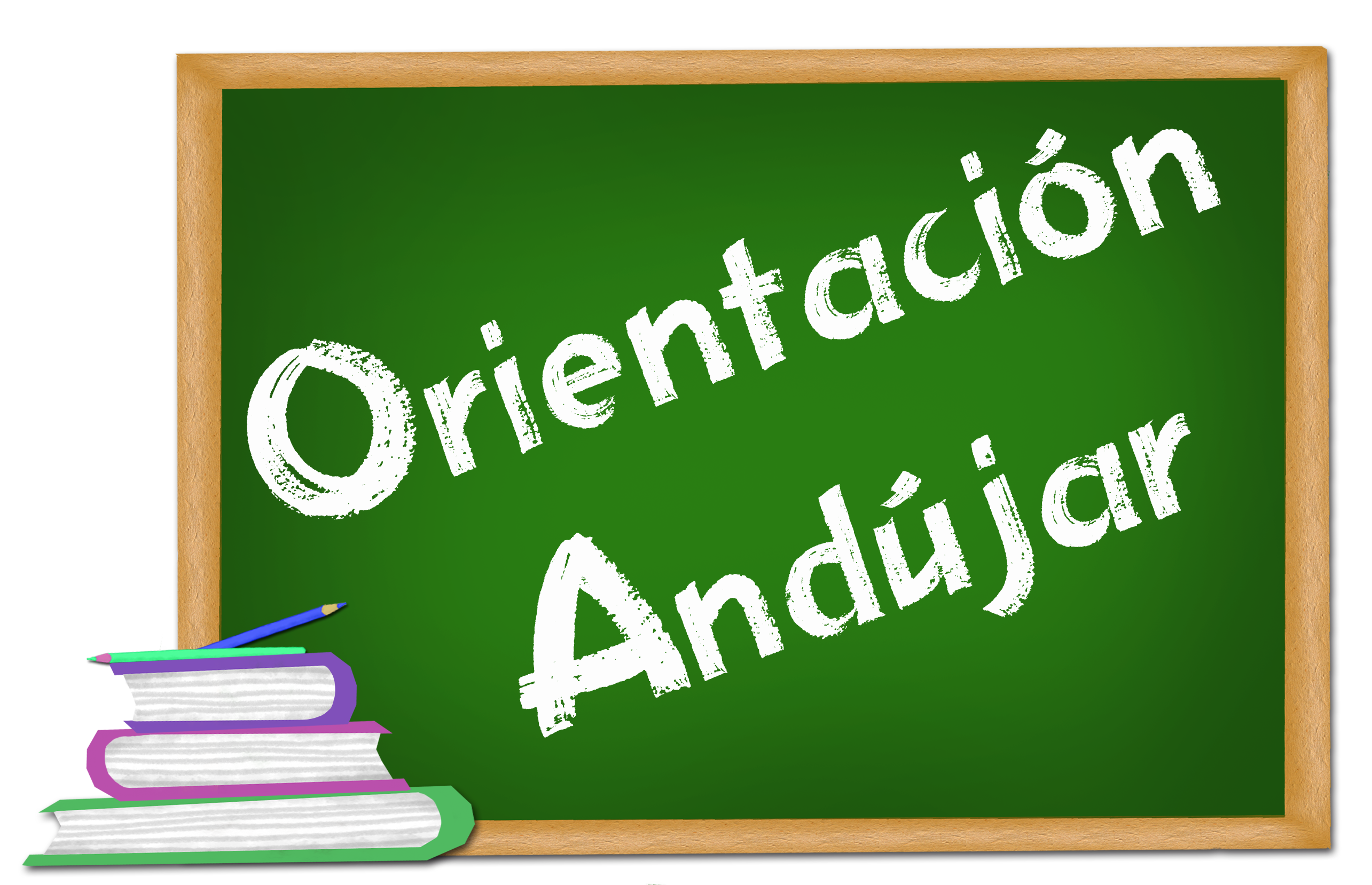 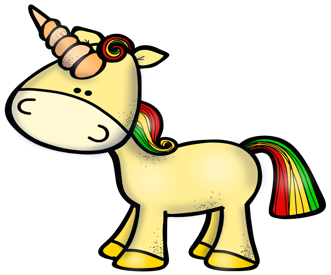 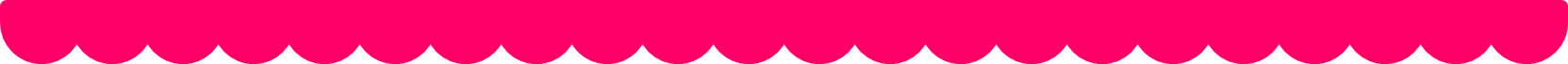 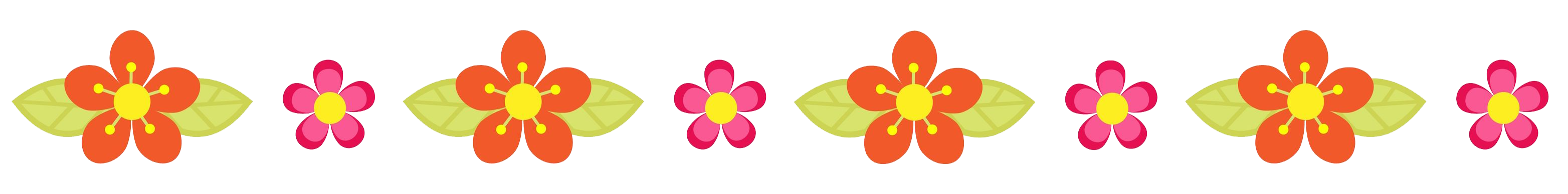 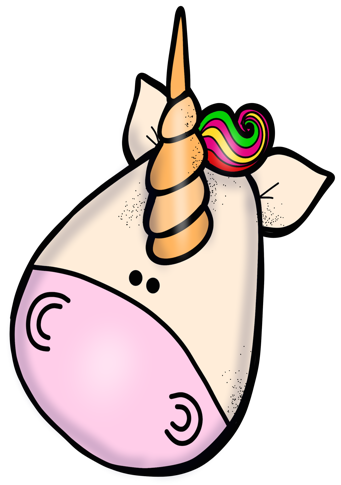 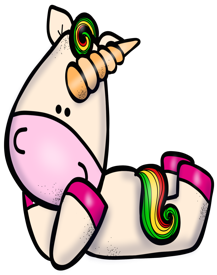 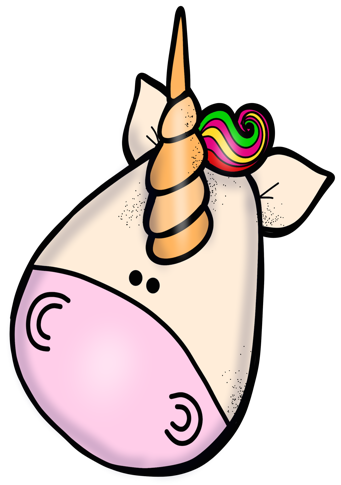 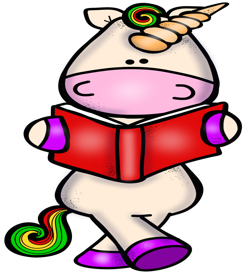 HORARIO
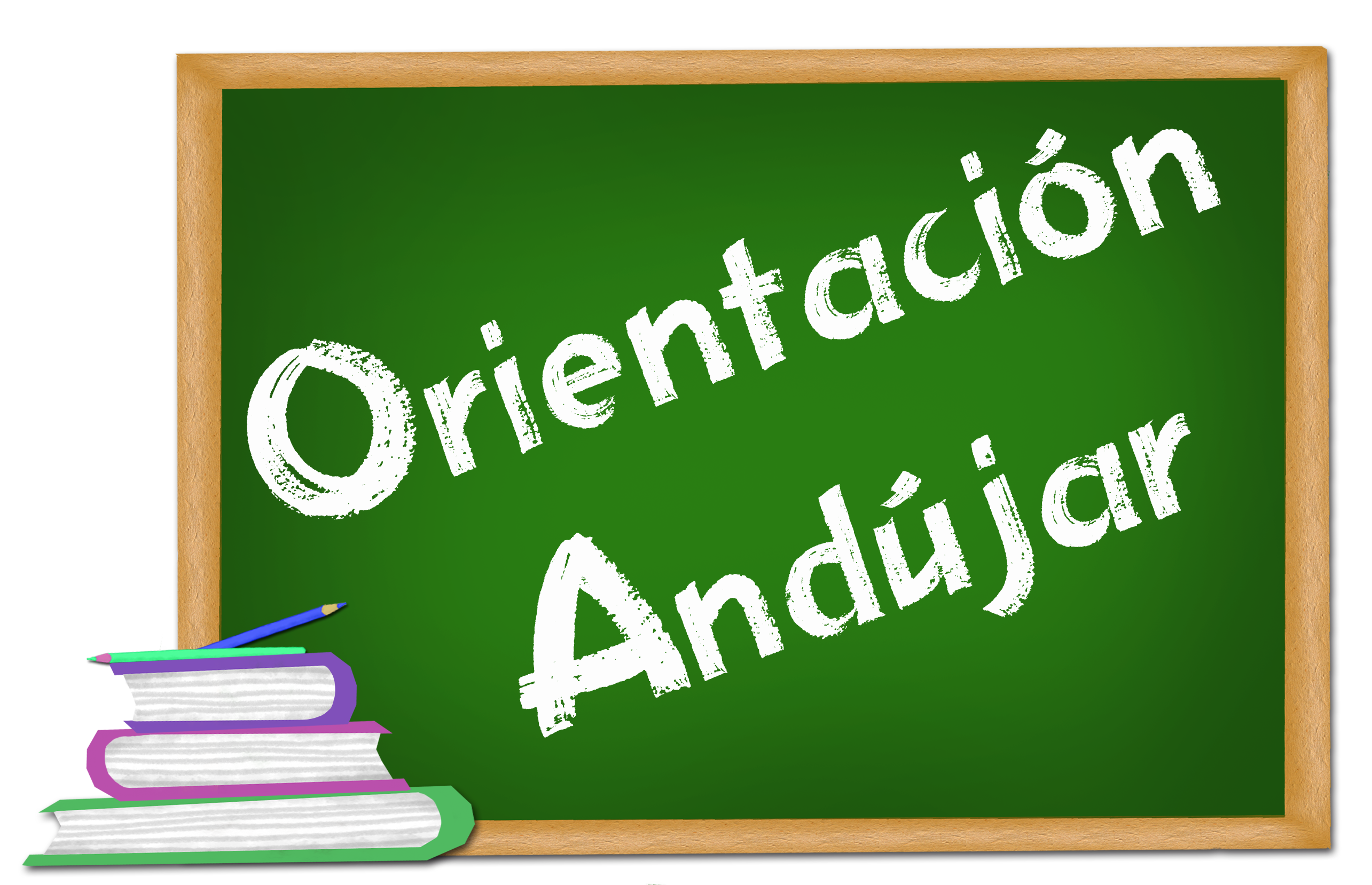 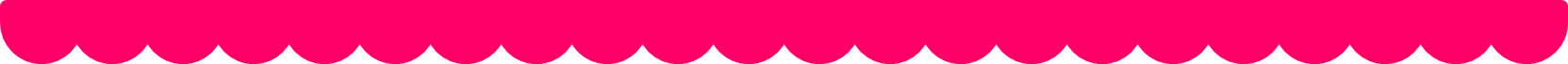 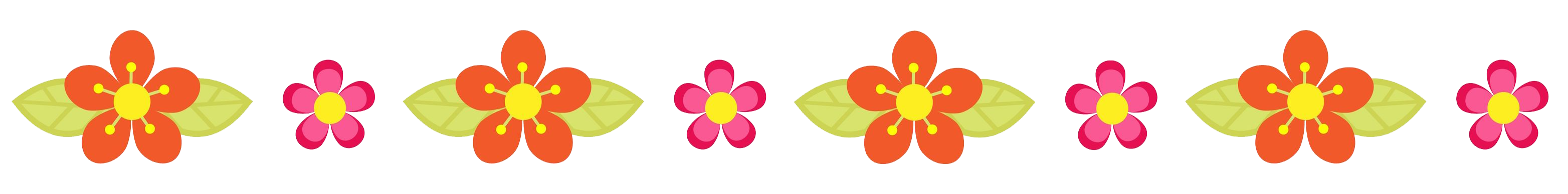